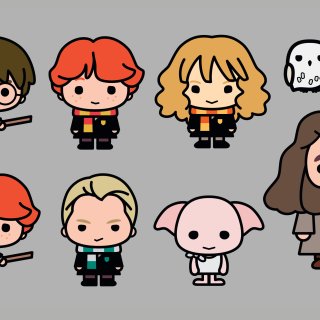 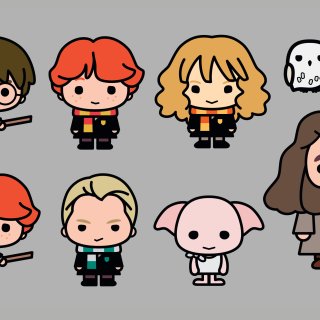 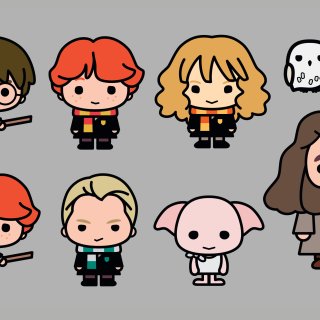 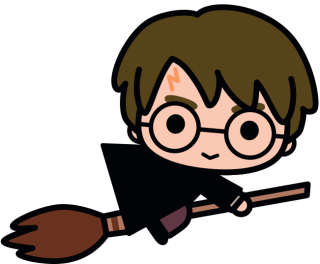 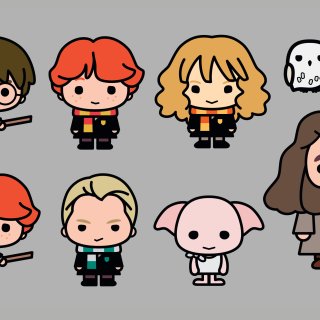 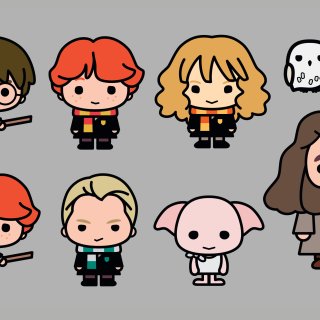 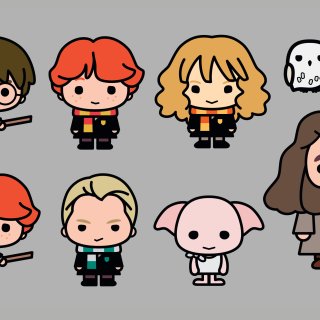 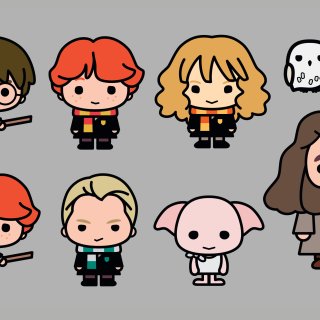 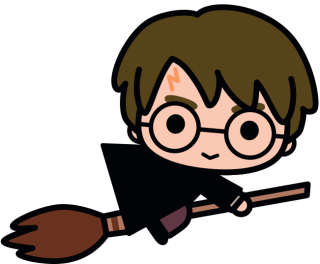 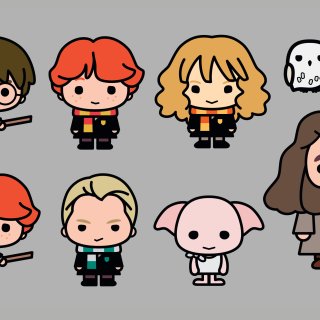 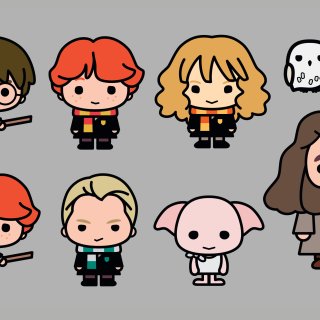 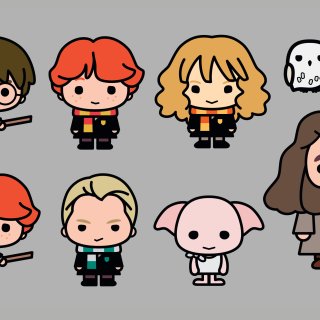 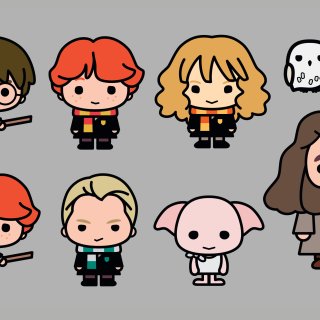 H
O
T
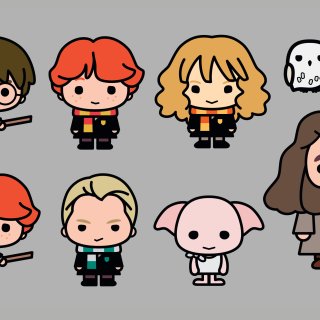 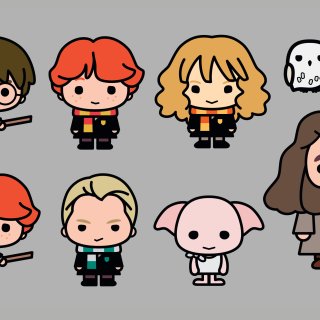 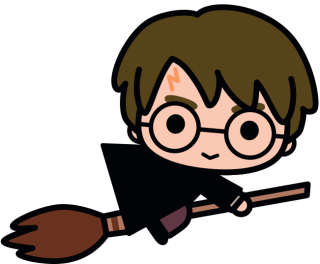 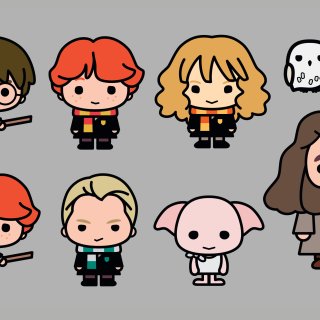 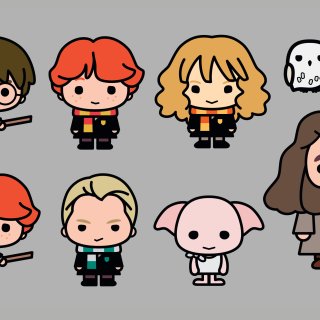 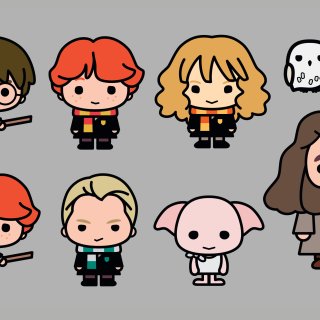 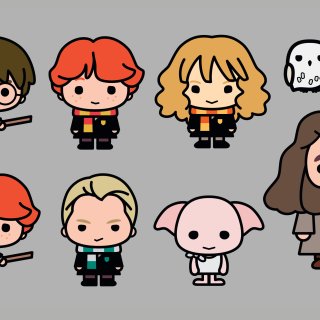 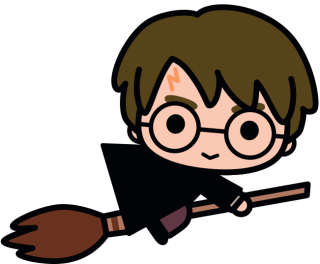 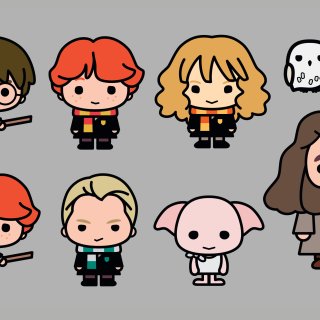 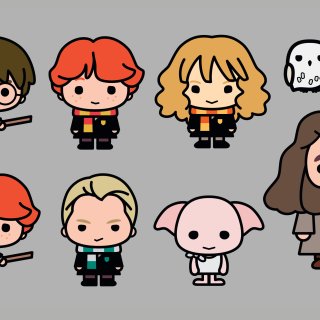 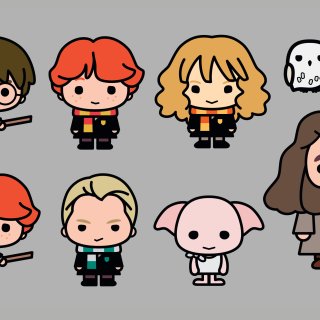 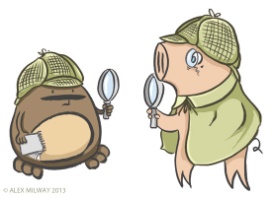 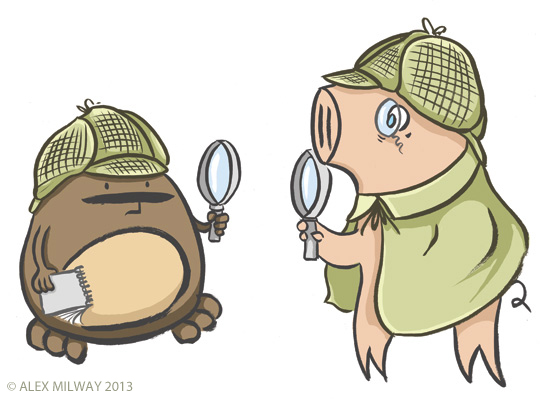 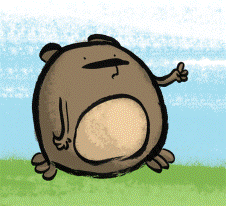 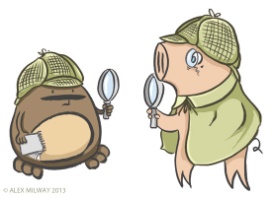 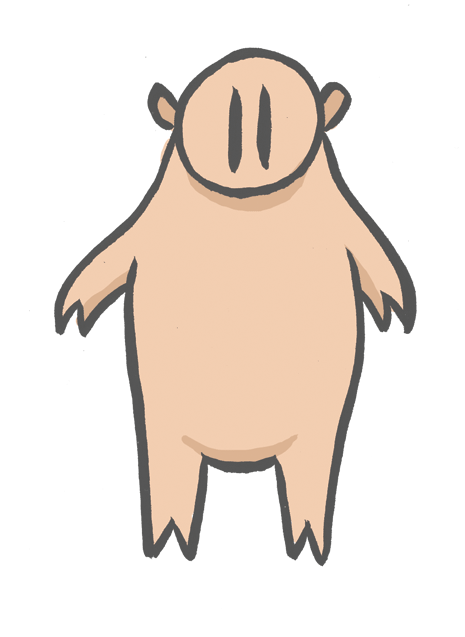 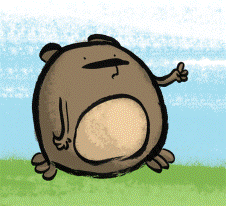 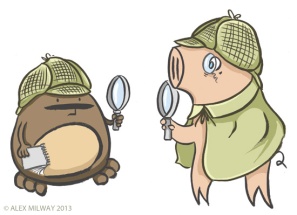 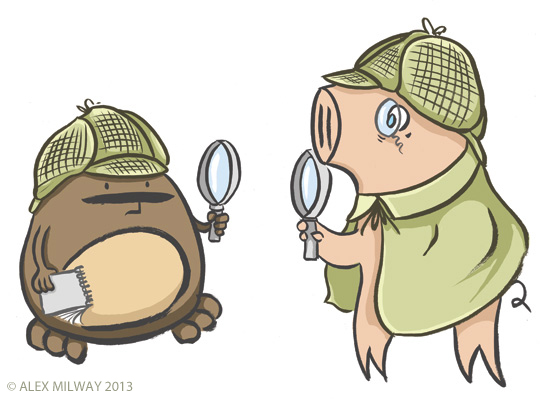 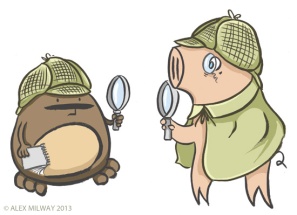 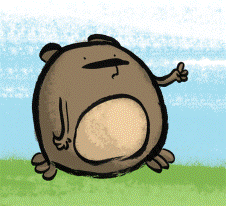 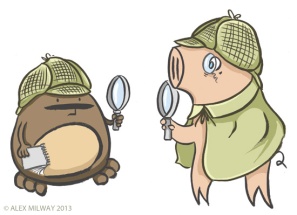 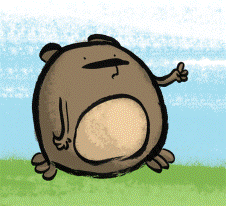 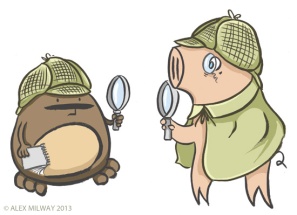 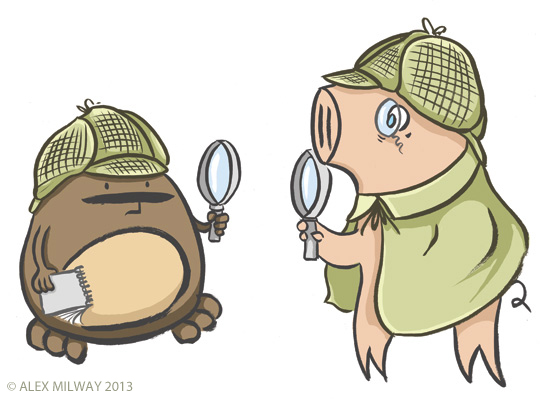 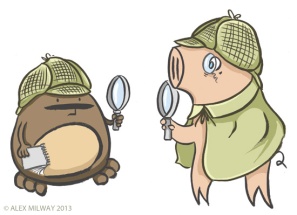 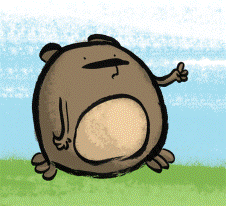 T
H
O
T
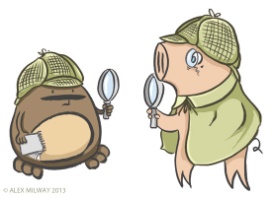 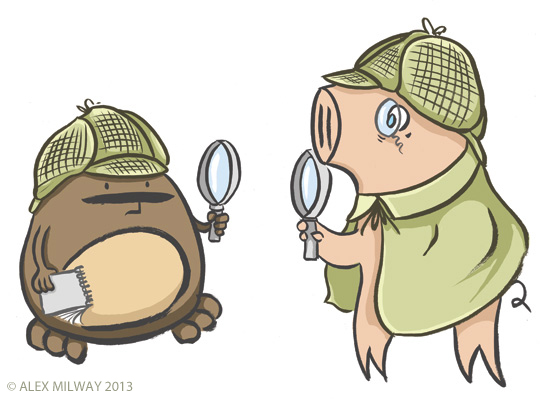 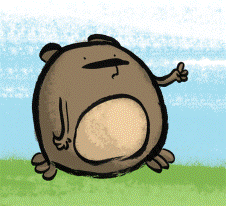 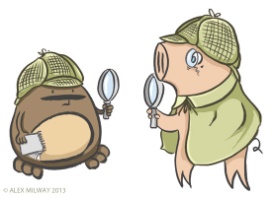 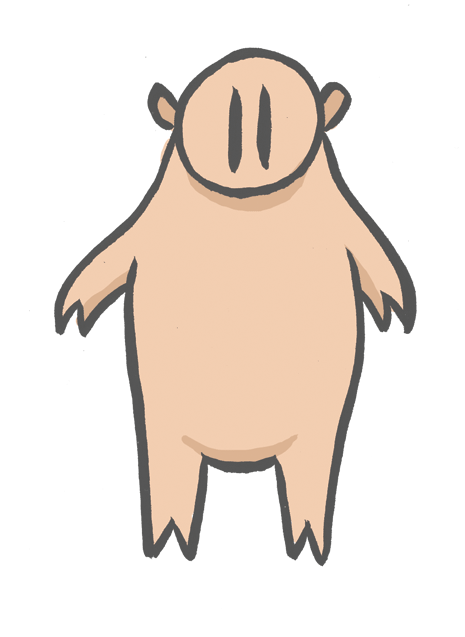 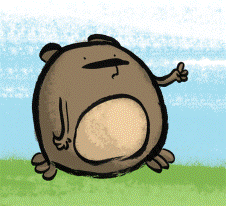 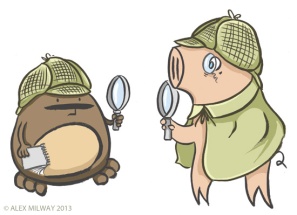 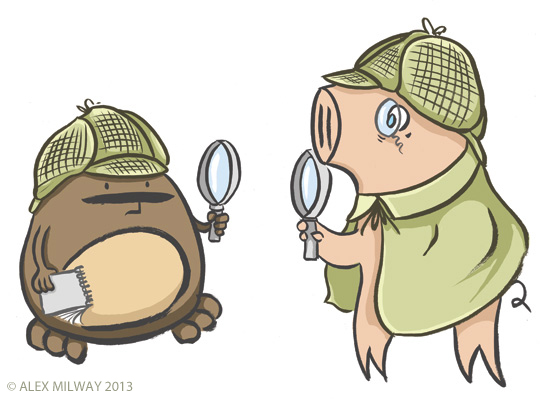 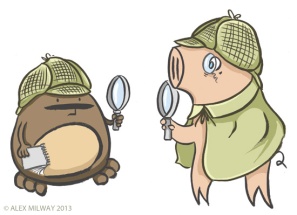 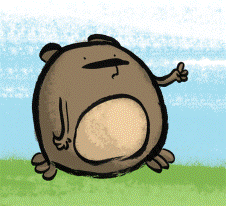 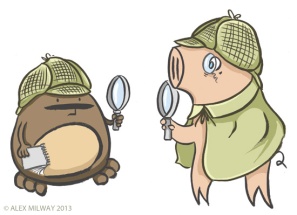 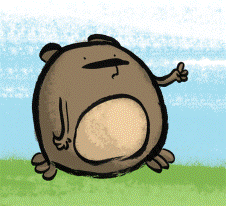 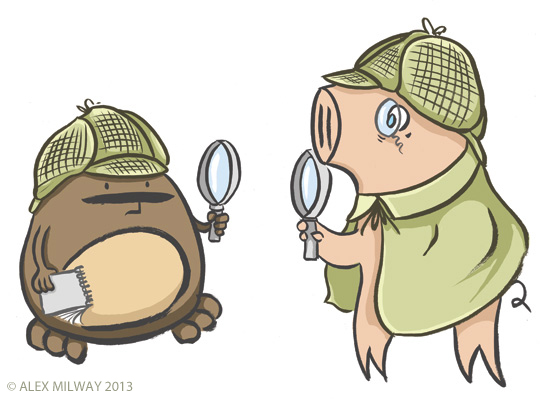 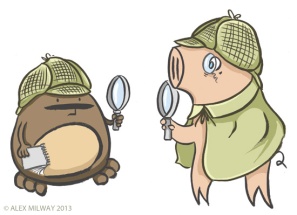 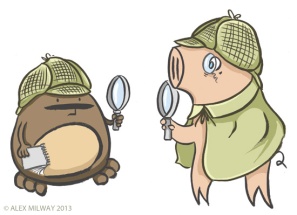 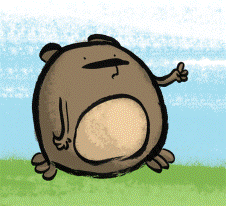 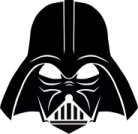 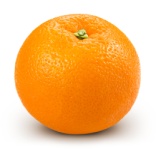 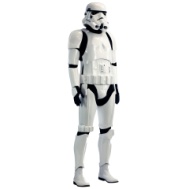 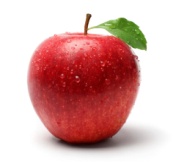 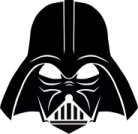 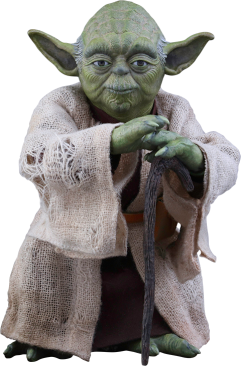 298
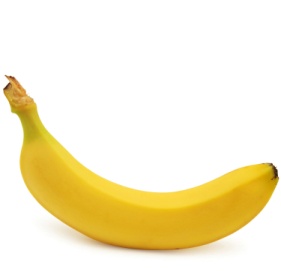 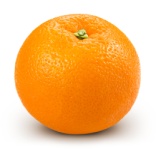 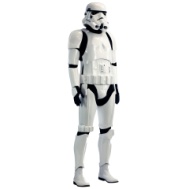 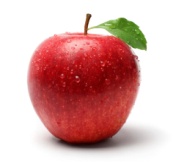 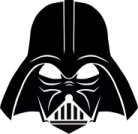 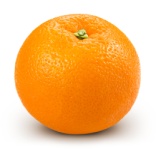 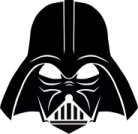 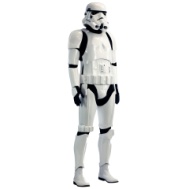 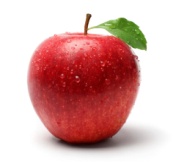 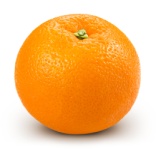 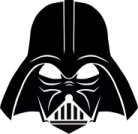 One hundred and
 forty five
BIGGEST
SMALLEST
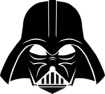 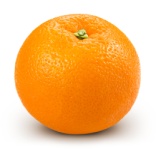 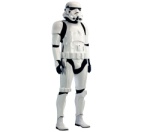 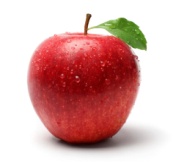 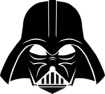 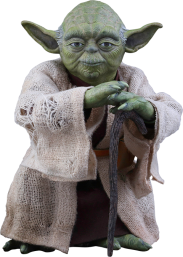 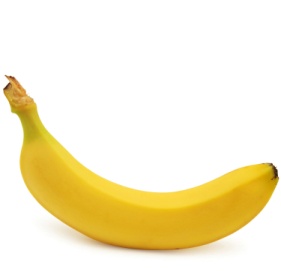 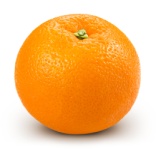 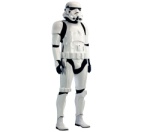 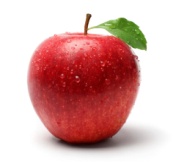 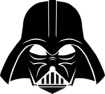 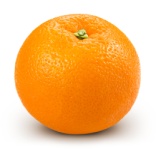 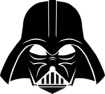 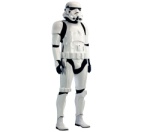 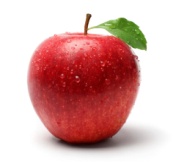 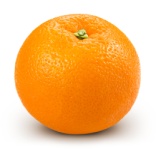 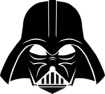 298
One hundred and
 forty five
BIGGEST
SMALLEST
Two thousand, six hundred and ninety seven
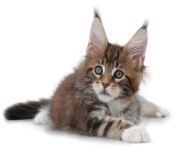 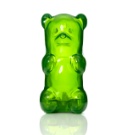 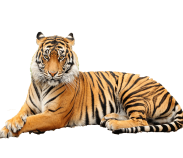 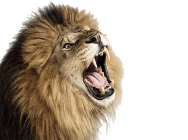 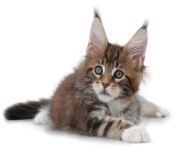 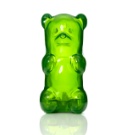 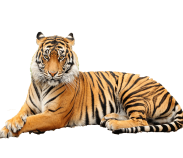 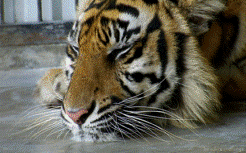 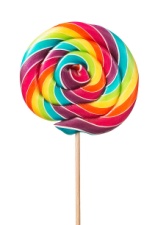 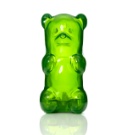 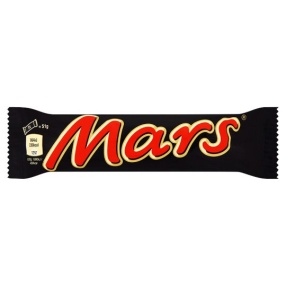 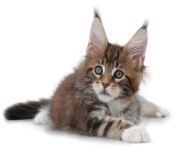 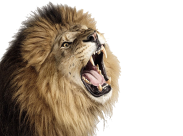 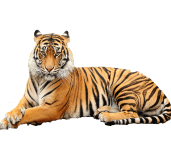 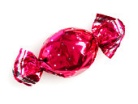 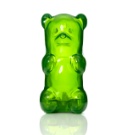 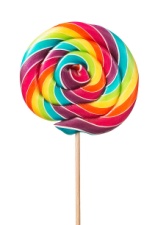 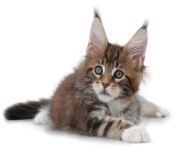 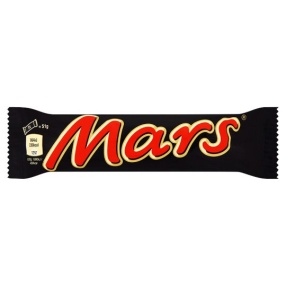 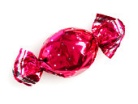 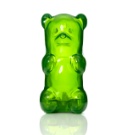 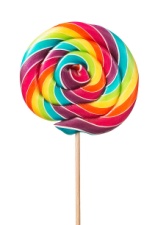 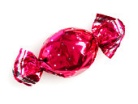 3425
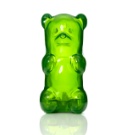 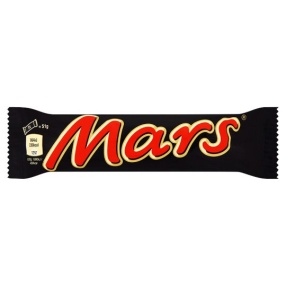 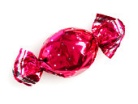 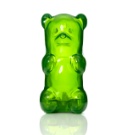 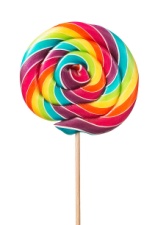 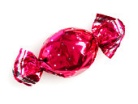 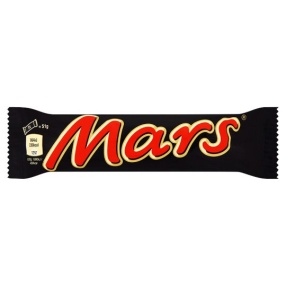 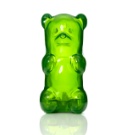 BIGGEST
SMALLEST
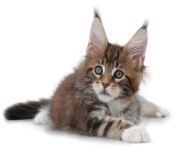 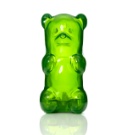 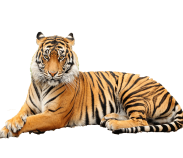 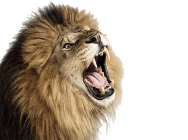 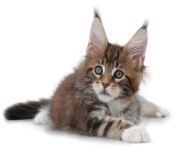 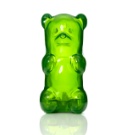 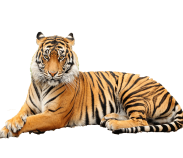 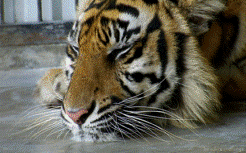 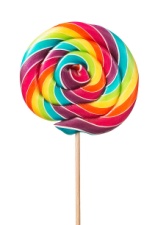 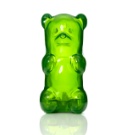 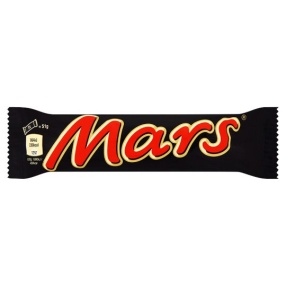 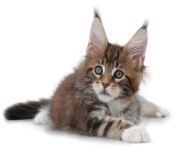 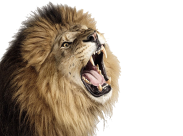 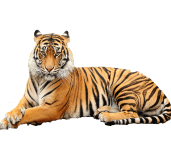 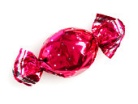 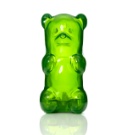 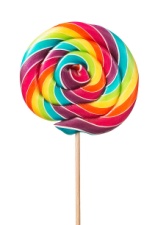 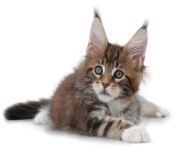 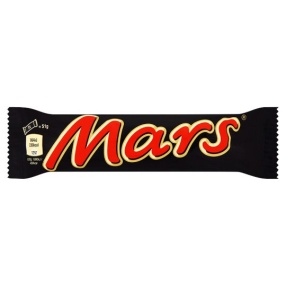 Two thousand, 
six hundred
and ninety seven
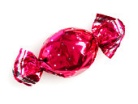 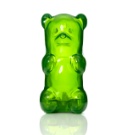 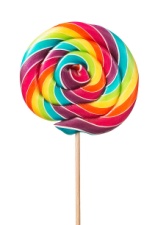 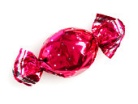 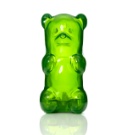 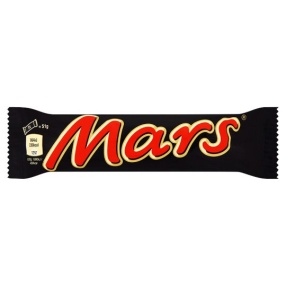 3425
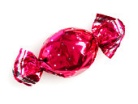 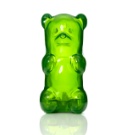 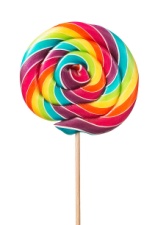 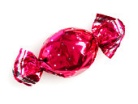 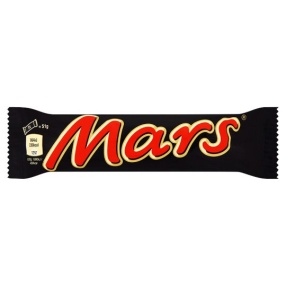 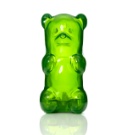 BIGGEST
SMALLEST